Администрация Большекирсановского сельского поселения
Бюджет Большекирсановского сельского поселения Матвеево-Курганского района на 2021-2023годы
Основы формирования бюджета
Муниципальные программы Большекирсановского сельского поселения Матвеево-Курганского района
Бюджетное послание Президента РФ
Бюджет Большекирсановского сельского поселения Матвеево-Курганского района на 2021год и на плановый период  2022 и 2023 годов
Прогноз социально-экономического развития Большекирсановского сельского поселения Матвеево-Курганского района
Основные направления налоговой и бюджетной политики Большекирсановского сельского поселения Матвеево-Курганского
Основные параметры решения Собрания депутатов Большекирсановского сельского поселения
 «О бюджете Большекирсановского сельского поселения
 Матвеево-Курганского района на 2021год
 и на плановый период 2022и 2023годов»
                                                                                                             (тыс.рублей)
Основные параметры бюджета 
Большекирсановского сельского поселения на 2021год
Доходы бюджета
18 027,4
Расходы бюджета
18 027,4                                     (тыс.рублей)
Налог на доходы физических лиц   1 761,5
Общегосударственные вопросы 6 370,2
Единый сельскохозяйственный налог 
3900
Национальная оборона 
240,2
Налог на имущество физических лиц 94,2
Национальная безопасность и правоохранительная деятельность 
45,0
Земельный налог 2405,2
Национальная экономика -15,0
Государственная пошлина 10,2
Жилищно-коммунальное хозяйство   7 195,1
Доходы от использования имущества-118,6
Образование -25,0
Доходы от оказания платных услуг(работ) и компенсации затрат 93,0
Культура -4013,9
Административные штрафы 9,2
Социальная политика 73,0
Безвозмездные поступления от других бюджетов 9 635,5
Физическая культура и спорт 50,0
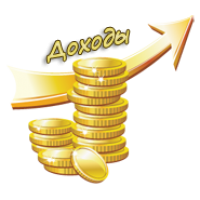 Структура налоговых доходов бюджета Большекирсановского сельского поселения в 2021 году
Структура безвозмездных поступлений
Расходы бюджета Большекирсановского 
сельского поселения на 2021 год
 
                                                  (по разделам)
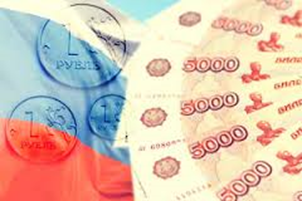 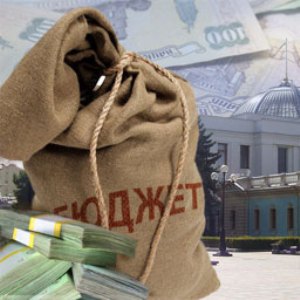 Расходы всего                                          18 027,4       
в том числе:

Общегосударственные вопросы         -  6 370,2
Национальная оборона                        -     240,2
Национальная безопасность и
 правоохранительная деятельность   -       45,0
 Национальная экономика                     -     15,0
Образование                                            -       250
Жилищно-коммунальное хозяйство  -  7 195,1
Культура, кинематография                  -  4 013,9
Социальная политика                           -       73,0
Физическая культура и спорт              -       50,0
Расходы бюджета Большекирсановского сельского поселения в рамках программ в 2021 – 2023 годах, тыс.рублей
-6,0 муниципальных служащих;
-4,25 технический персонал;
-3,75 обслуживающий персонал;
-Расходы на другие общегосударственные вопросы -173,6 (в т.ч. регистрация имущества-50,0 тыс.рублей)
Содержание аппарата управления 
2021г -5 970,8тыс.рублей
Мобилизационная и вневойсковая подготовка
240,2тыс.рублей
Осуществление первичного воинского учета на территории, где отсутствуют военные комиссариаты.
КУЛЬТУРА  И  КИНЕМАТОГРАФИЯ
Создание и сохранение единого культурного пространства на территории сельского  поселения;
- обеспечение доступности населения поселения к культурным ценностям и удовлетворения культурных потребностей граждан;
- организация и проведение фестивалей, конкурсов, торжественных мероприятий .
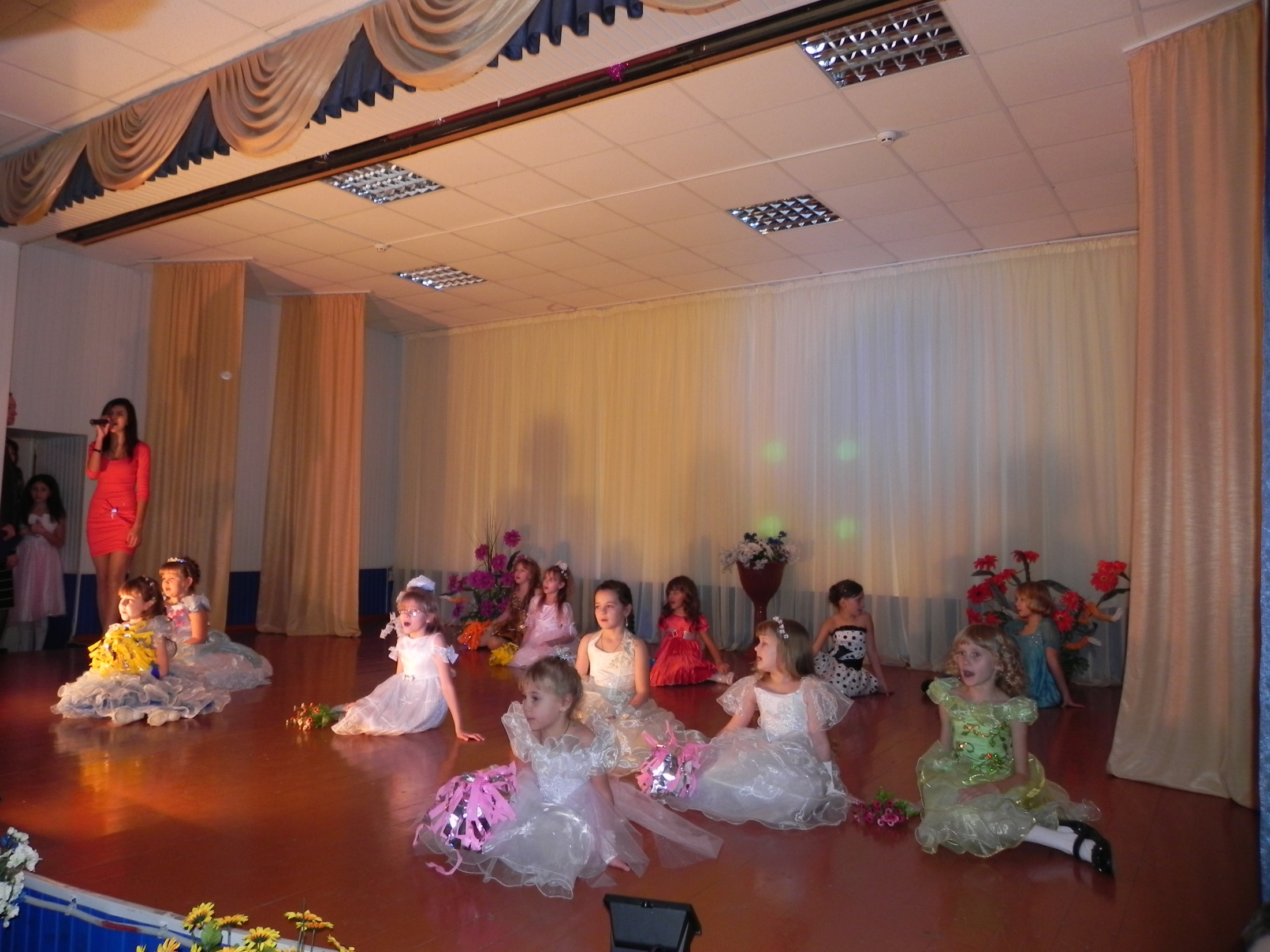 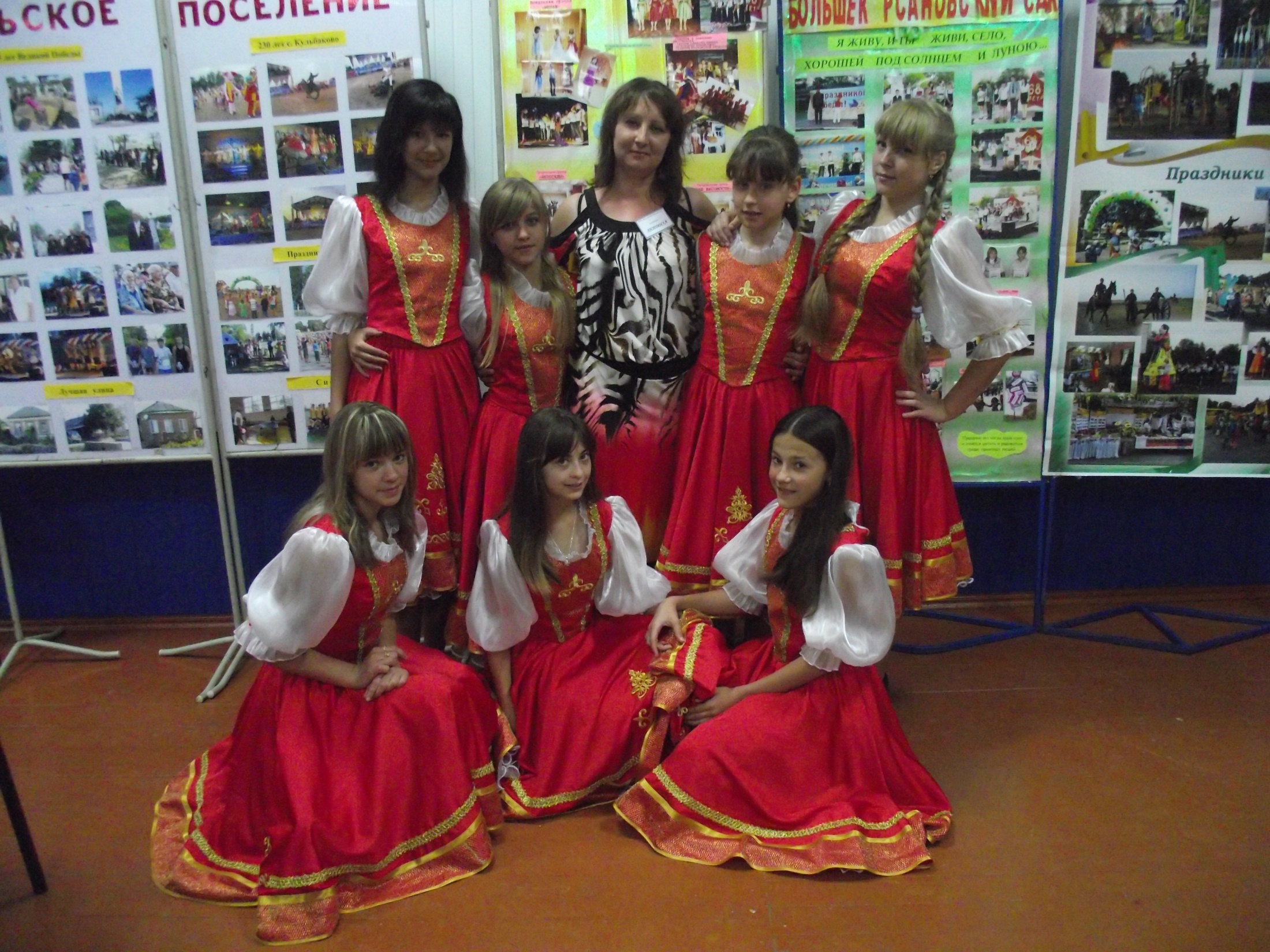 Общий объем расходов по отрасли 
«Культура»
в 2021 году – 4 13,9тыс.рублей
Защита населения и территории от ЧС природного и техногенного характера, пожарная безопасность
1) Расходы на организацию и осуществление мероприятий по  защите населения и территории поселения от  чрезвычайных ситуаций природного и техногенного характера, подготовку (обучение) руководящего состава, должностных лиц и специалистов (работников) ГО и ЧС поселений – 11,0 тыс. рублей;
2)Мероприятия по обеспечению пожарной безопасности 30,0 тыс. рублей;
4) Мероприятия по обеспечению безопасности людей на водных объектах – 1,0 тыс. рублей.
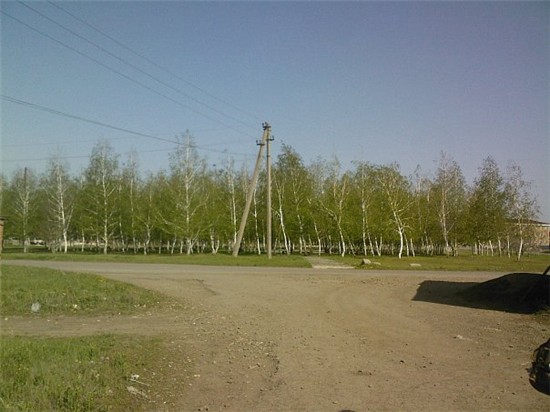 Жилищно-коммунальное  хозяйство
-техобслуживание и оплата электроэнергии уличного освещения;
-текущий ремонт памятников;
-озеленение территории поселения и прочие мероприятия по благоустройству
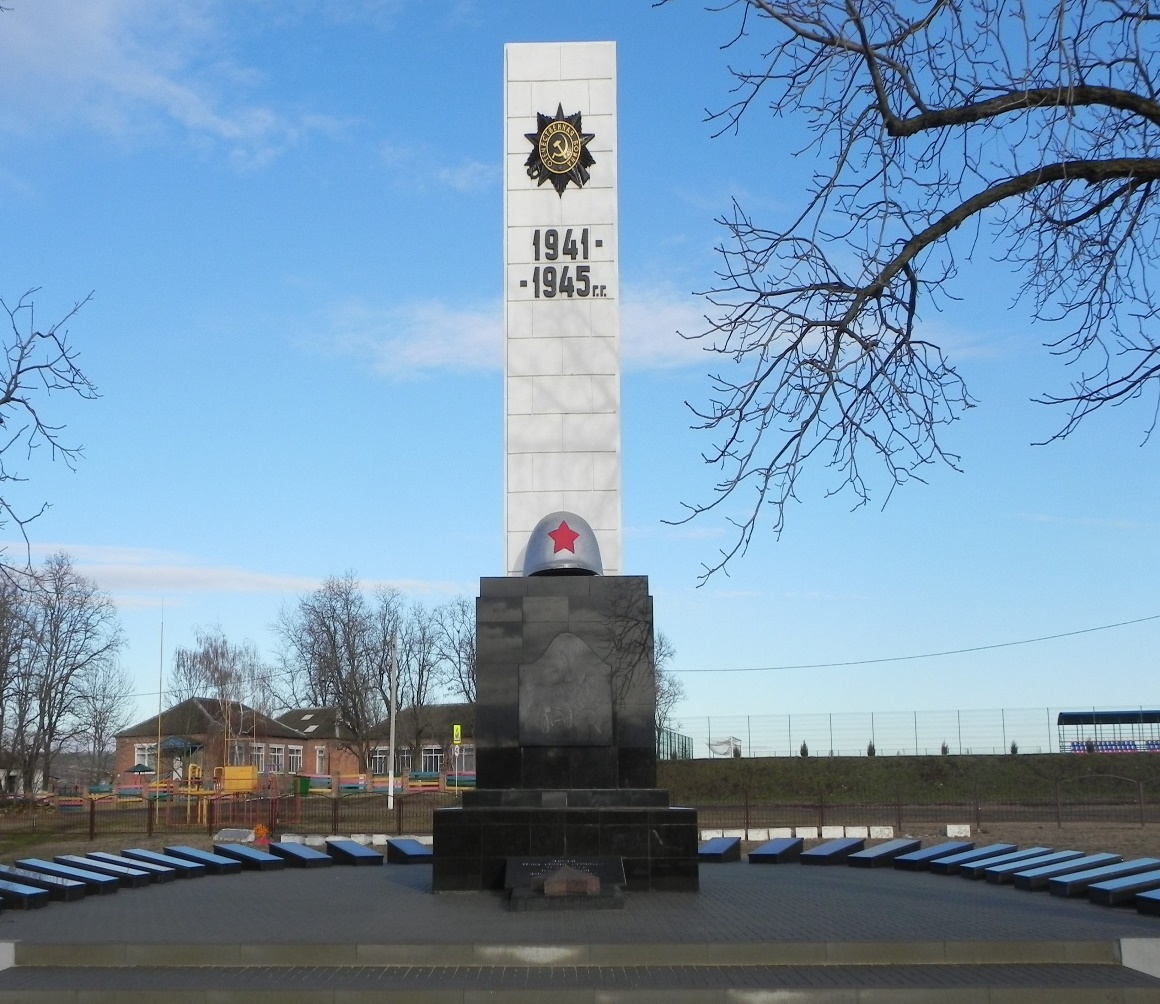 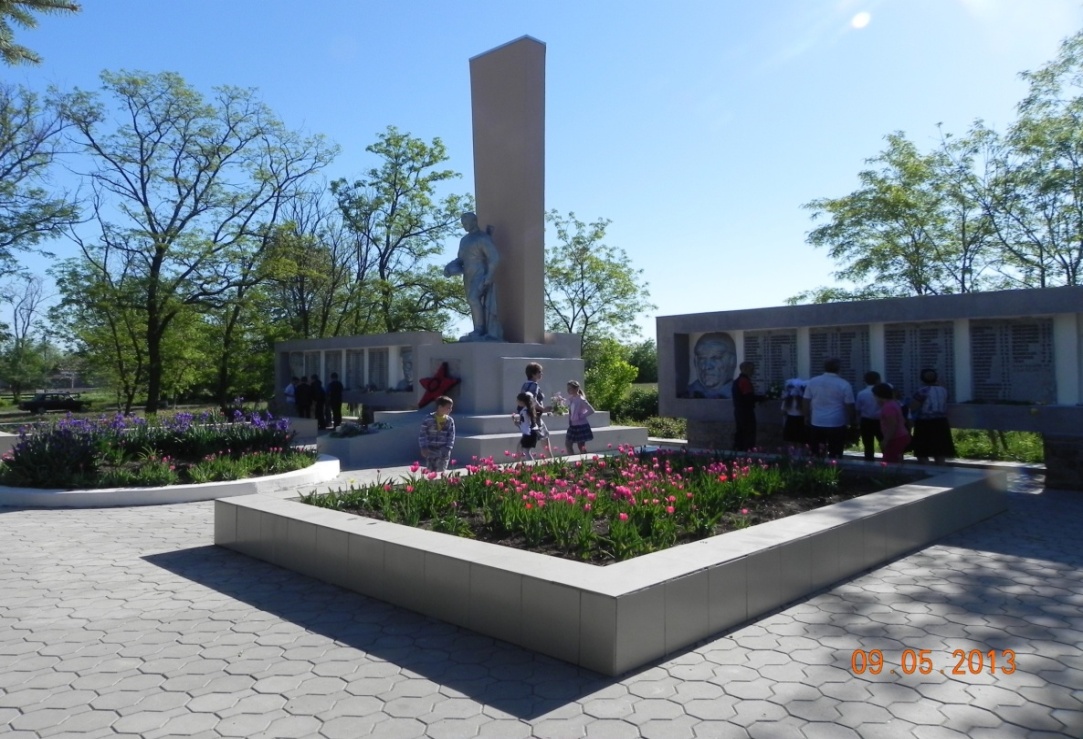 Физическая культура и спорт
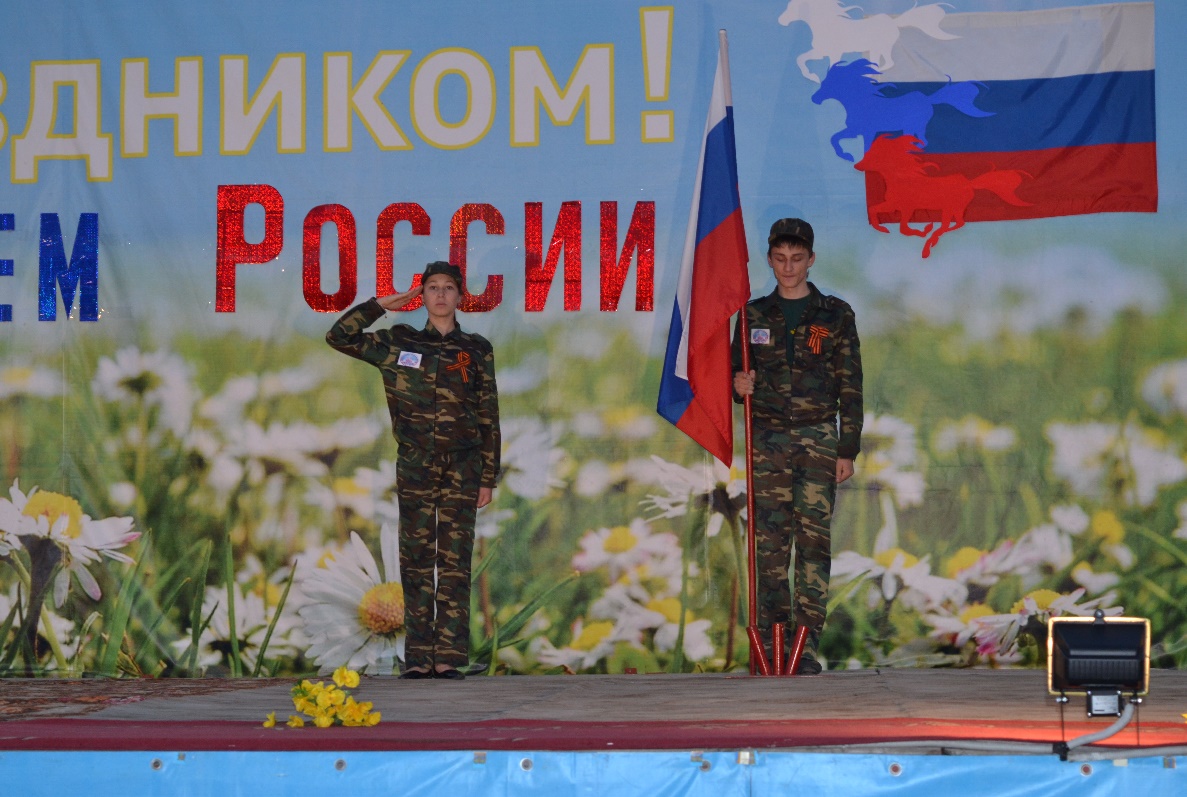 Приобретение призов на спортивные мероприятия -50,0тыс.рублей
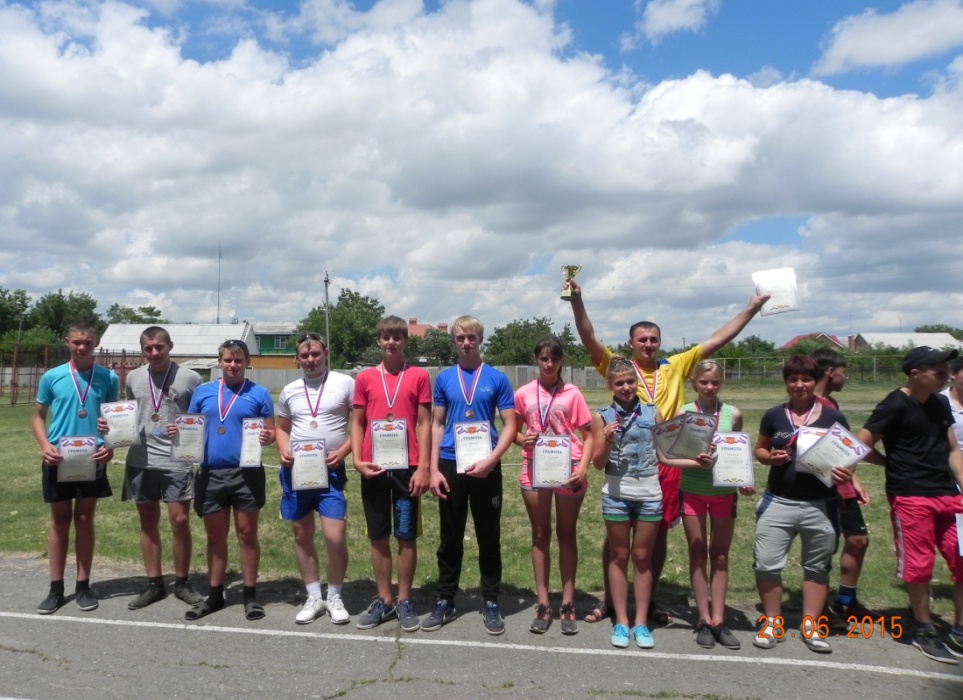